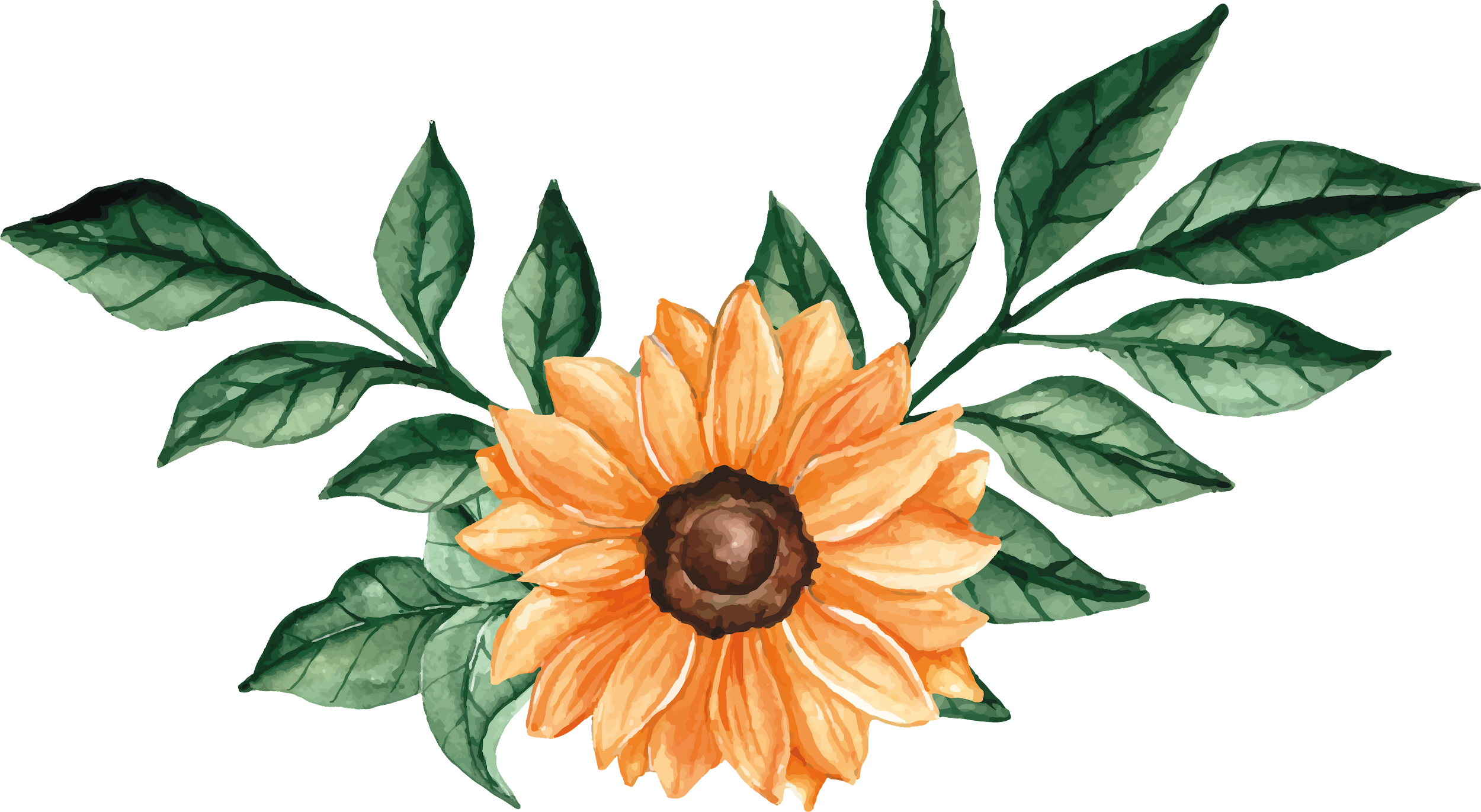 CÔNG NGHỆ 8
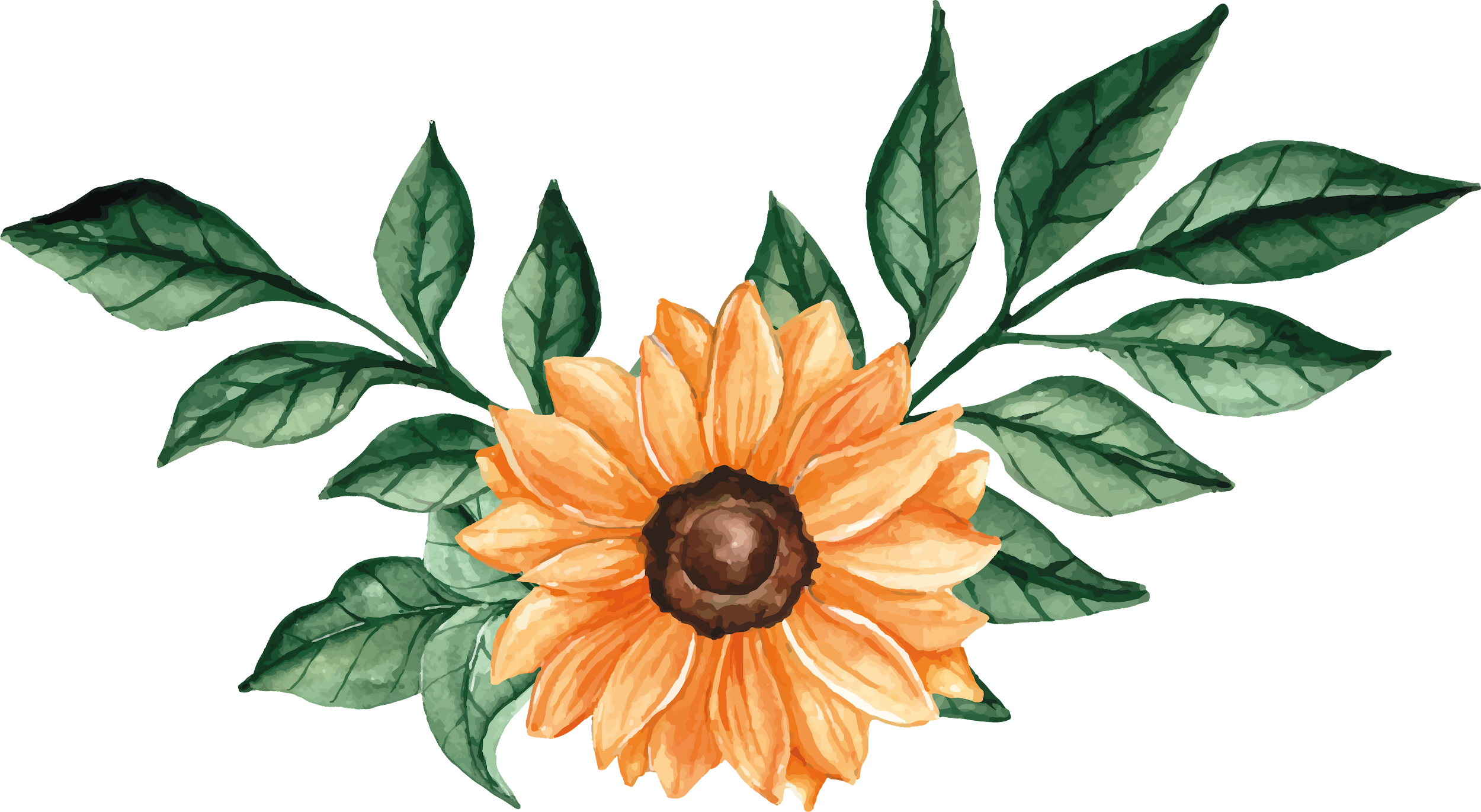 Giáo viên: NGUYỄN THỊ HOÀNG TRÂM
NỘI DUNG CHÍNH:
01
02
BÀI 8 HÌNH CẮT
BÀI 9
BẢN VẼ CHI TIẾT
BÀI 8
HÌNH CẮT
Tại sao phải cắt 1 vật thể?
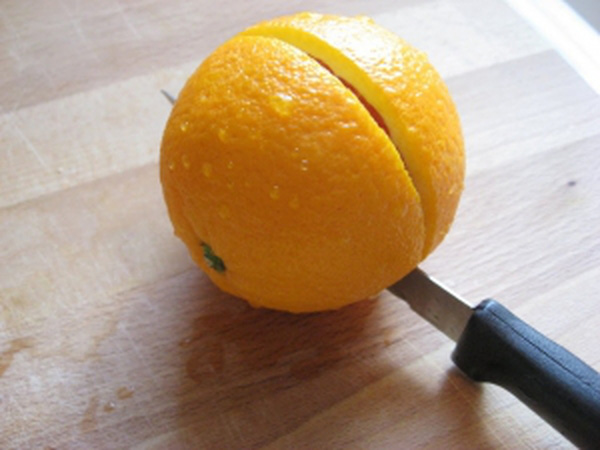 QUAN SÁT
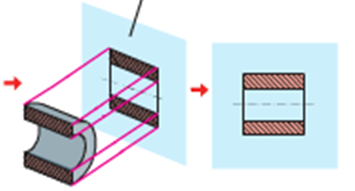 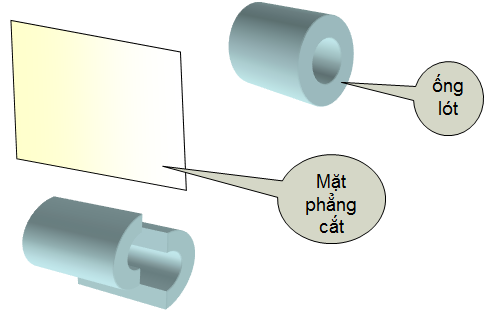 1) Khái niệm:
Là hình biểu diễn phần vật thể ở sau mặt phẳng cắt
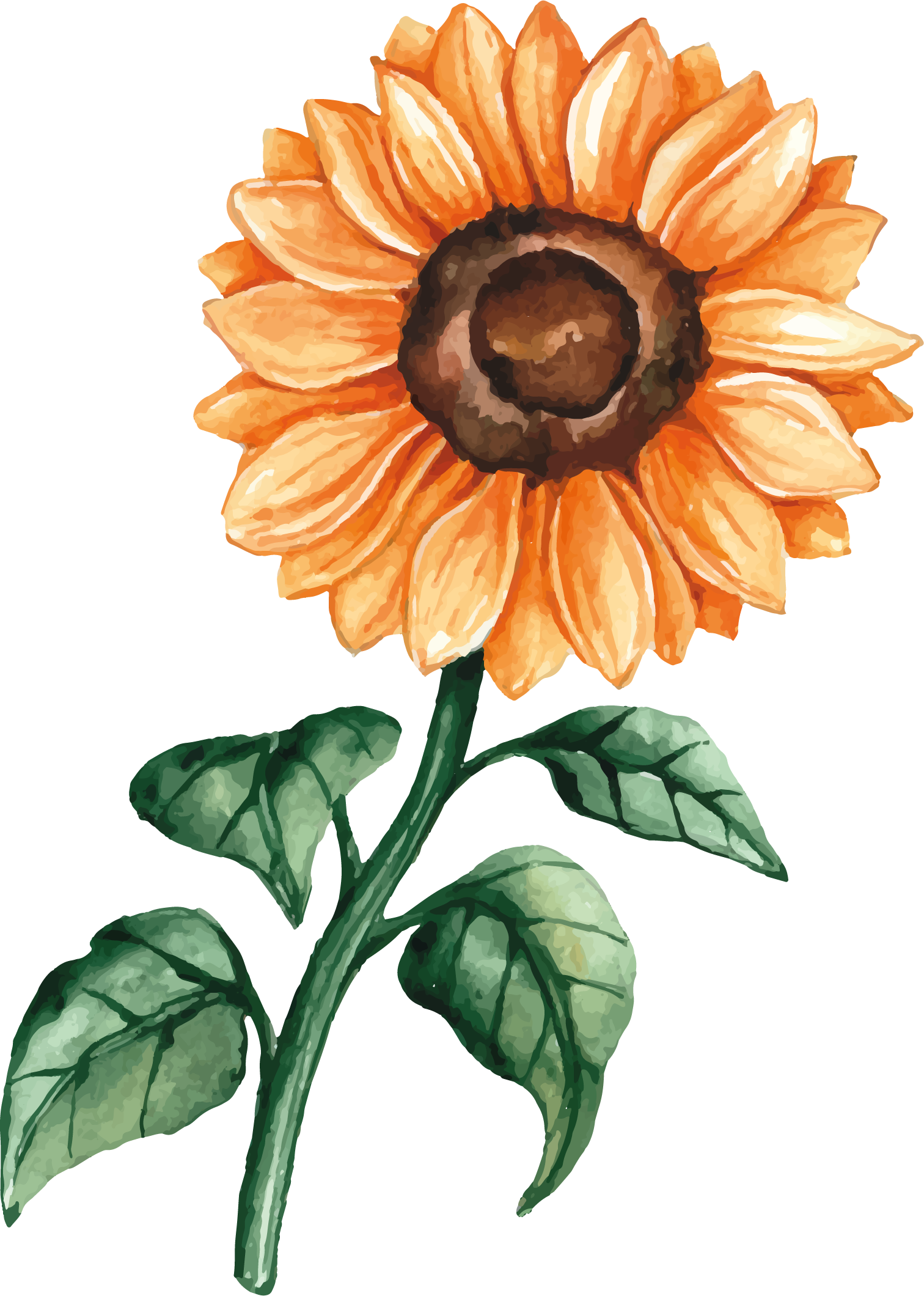 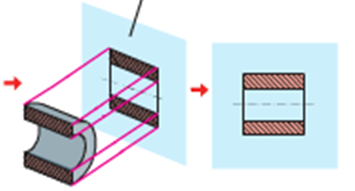 1) Khái niệm:
Là hình biểu diễn phần vật thể ở sau mặt phẳng cắt
2) Công dụng:
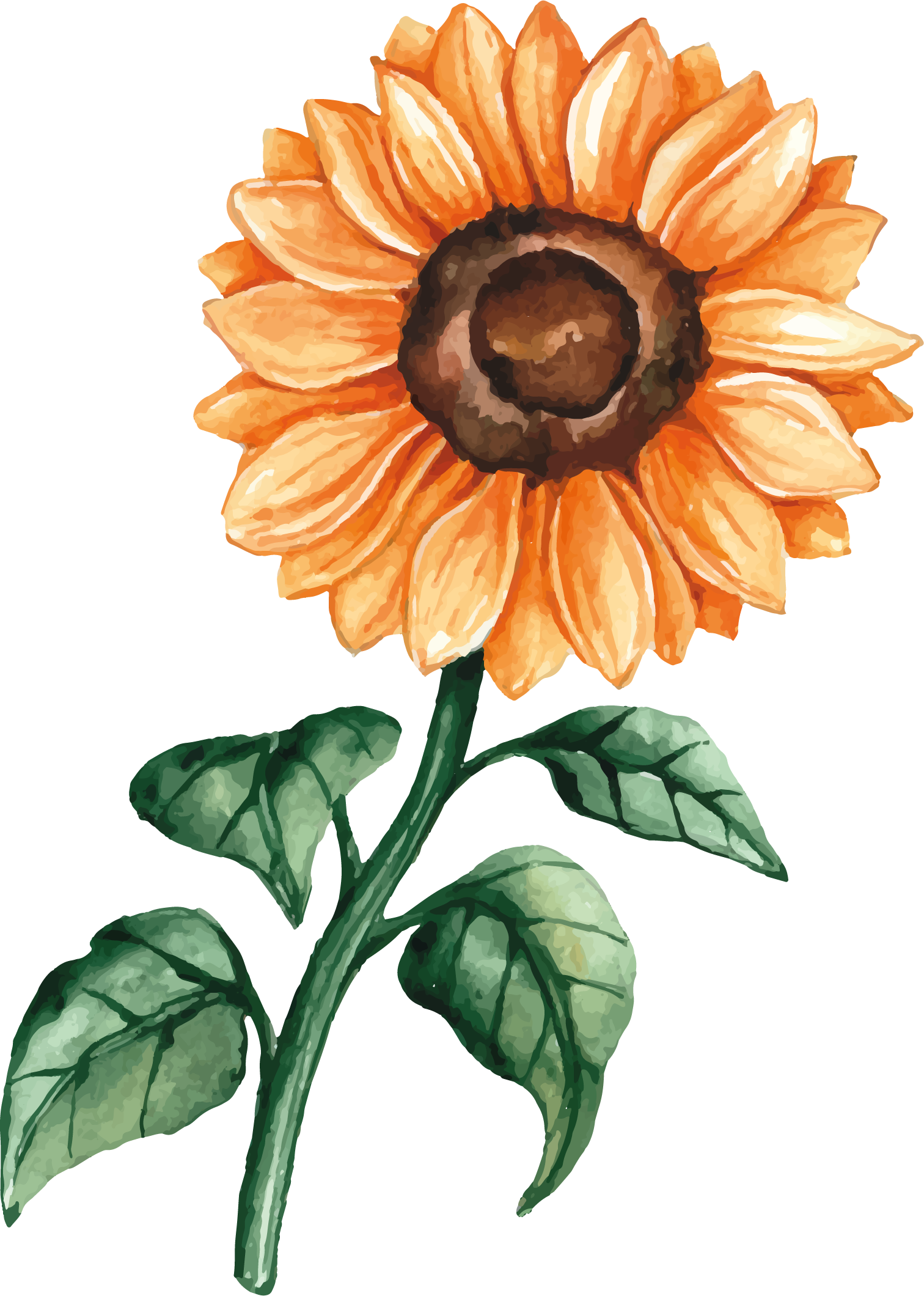 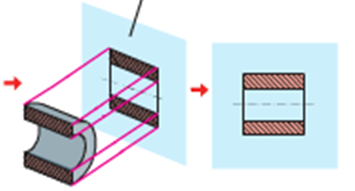 1) Khái niệm:
Là hình biểu diễn phần vật thể ở sau mặt phẳng cắt
2) Công dụng:
- Hình cắt dùng biểu diễn rõ hơn hình dạng bên trong của vật thể
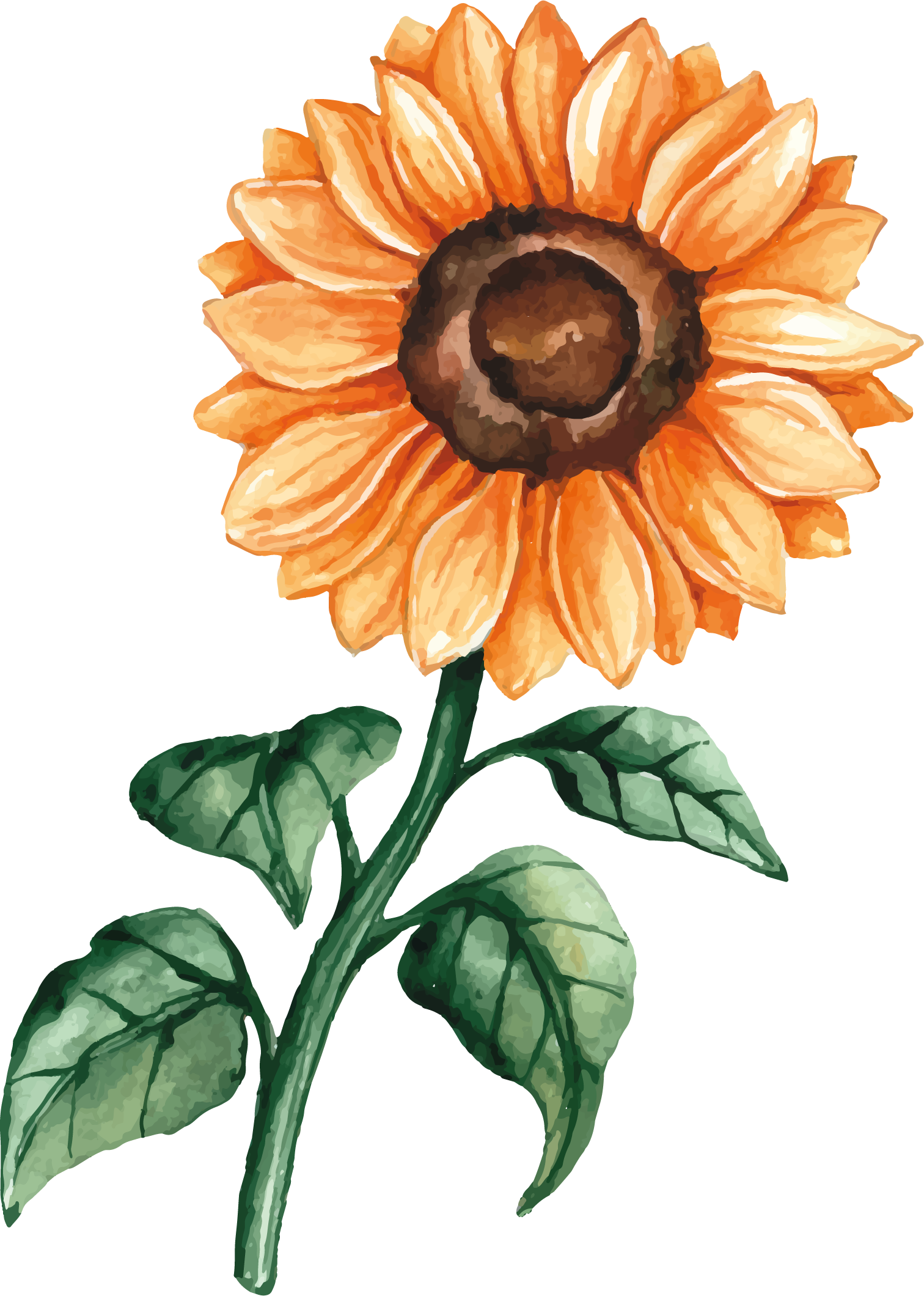 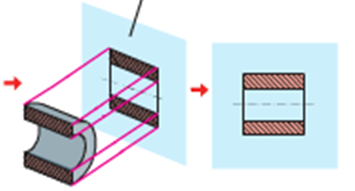 1) Khái niệm:
Là hình biểu diễn phần vật thể ở sau mặt phẳng cắt
2) Công dụng:
- Hình cắt dùng biểu diễn rõ hơn hình dạng bên trong của vật thể
- Phần vật thể bị mặt phẳng cắt cắt qua được kẻ gạch gạch
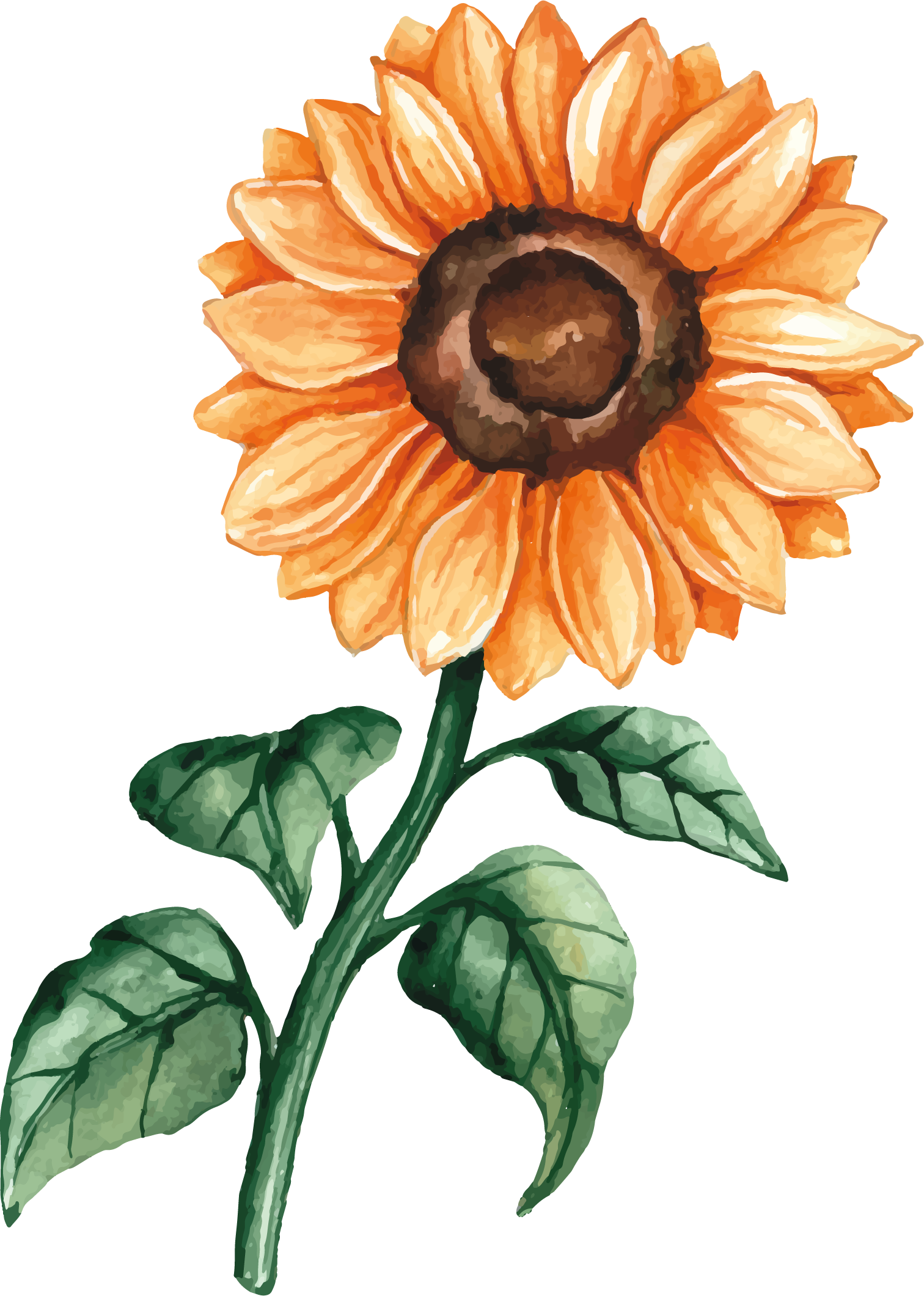 BÀI 9
BẢN VẼ CHI TIẾT
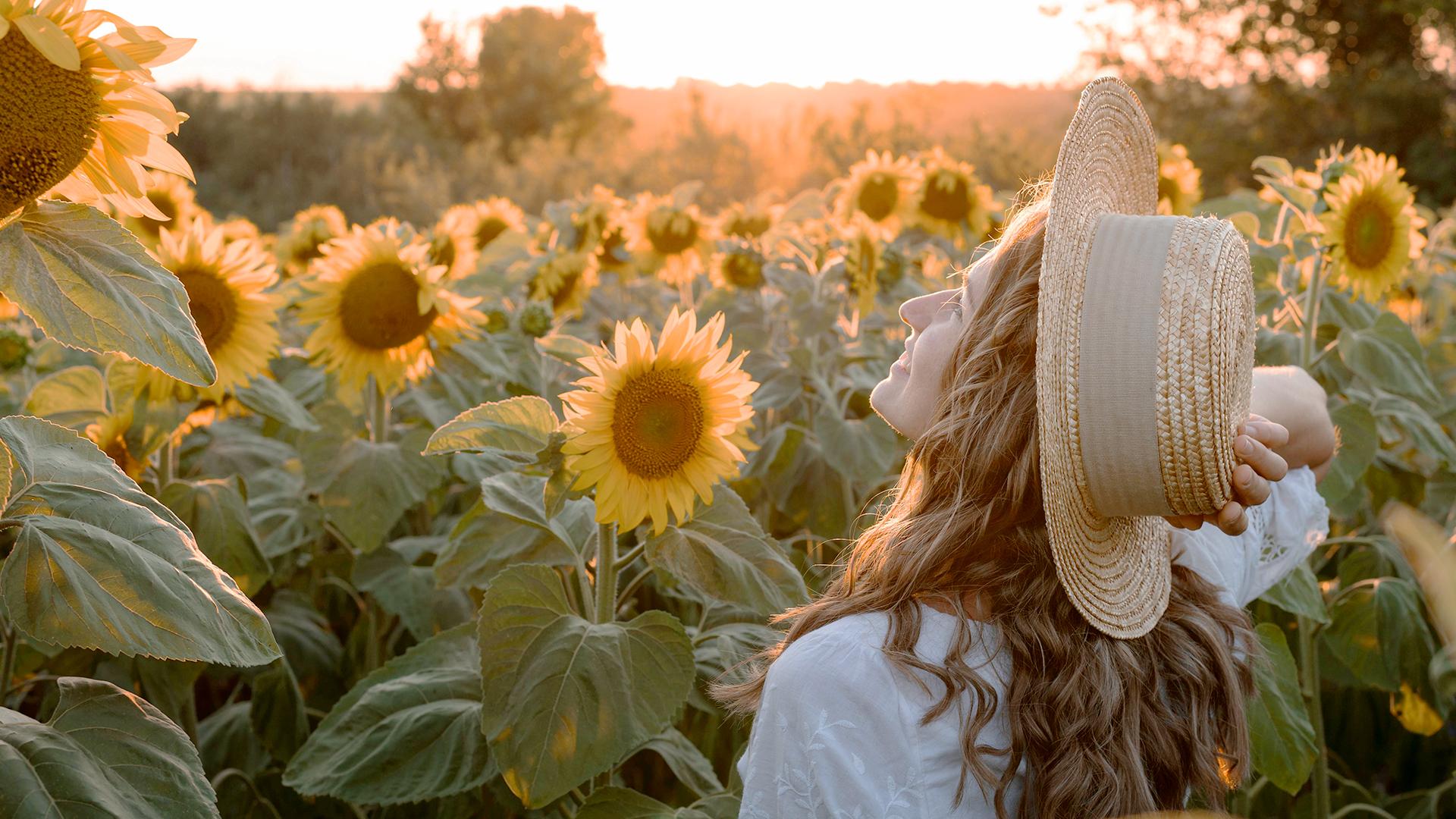 01
I. NỘI DUNG CỦA BẢN VẼ CHI TIẾT
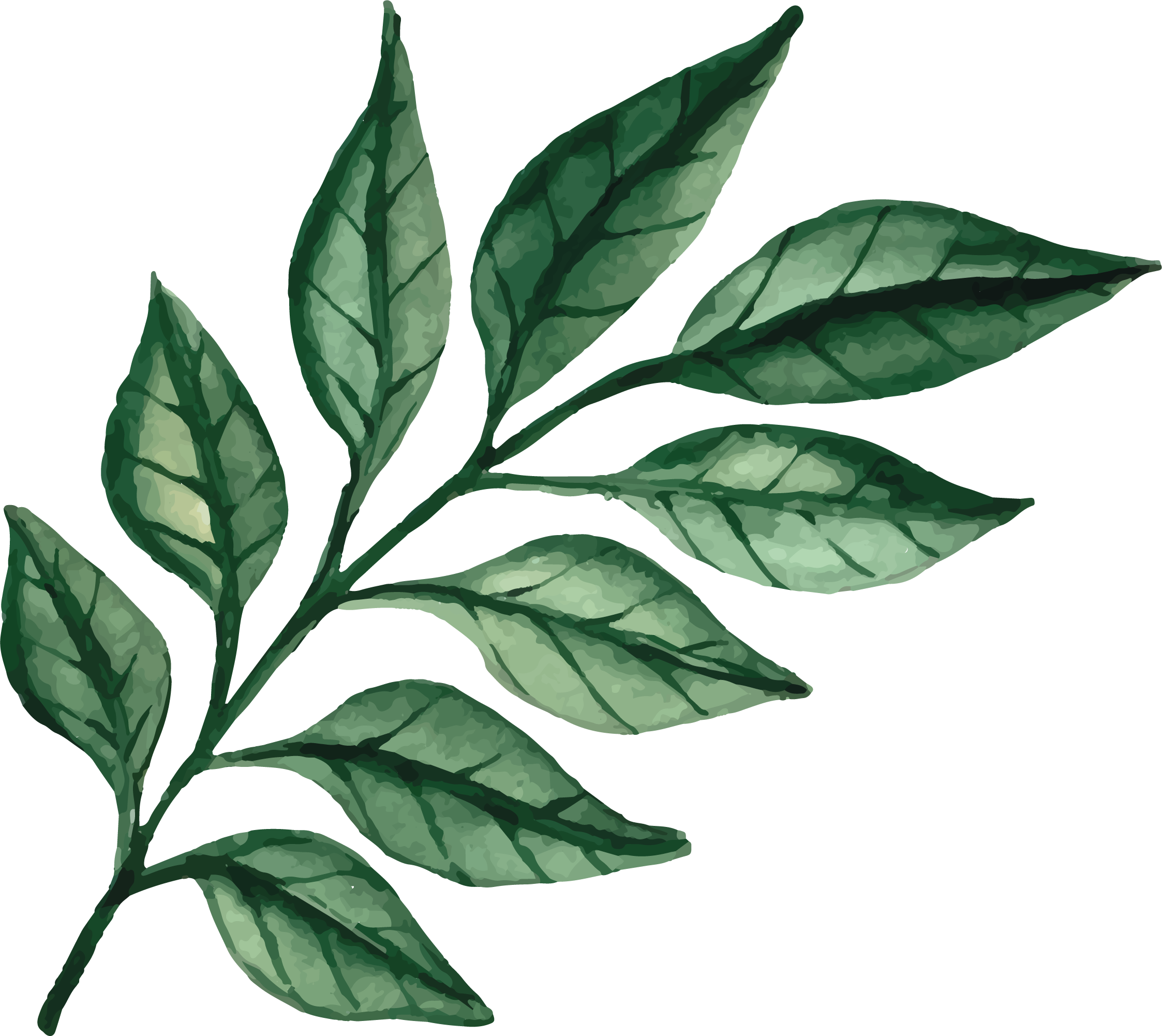 QUAN SÁT:
Nêu các nội dung trong bản vẽ?
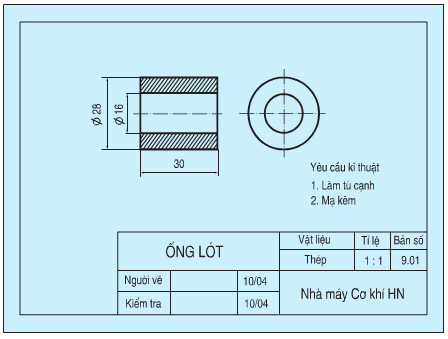 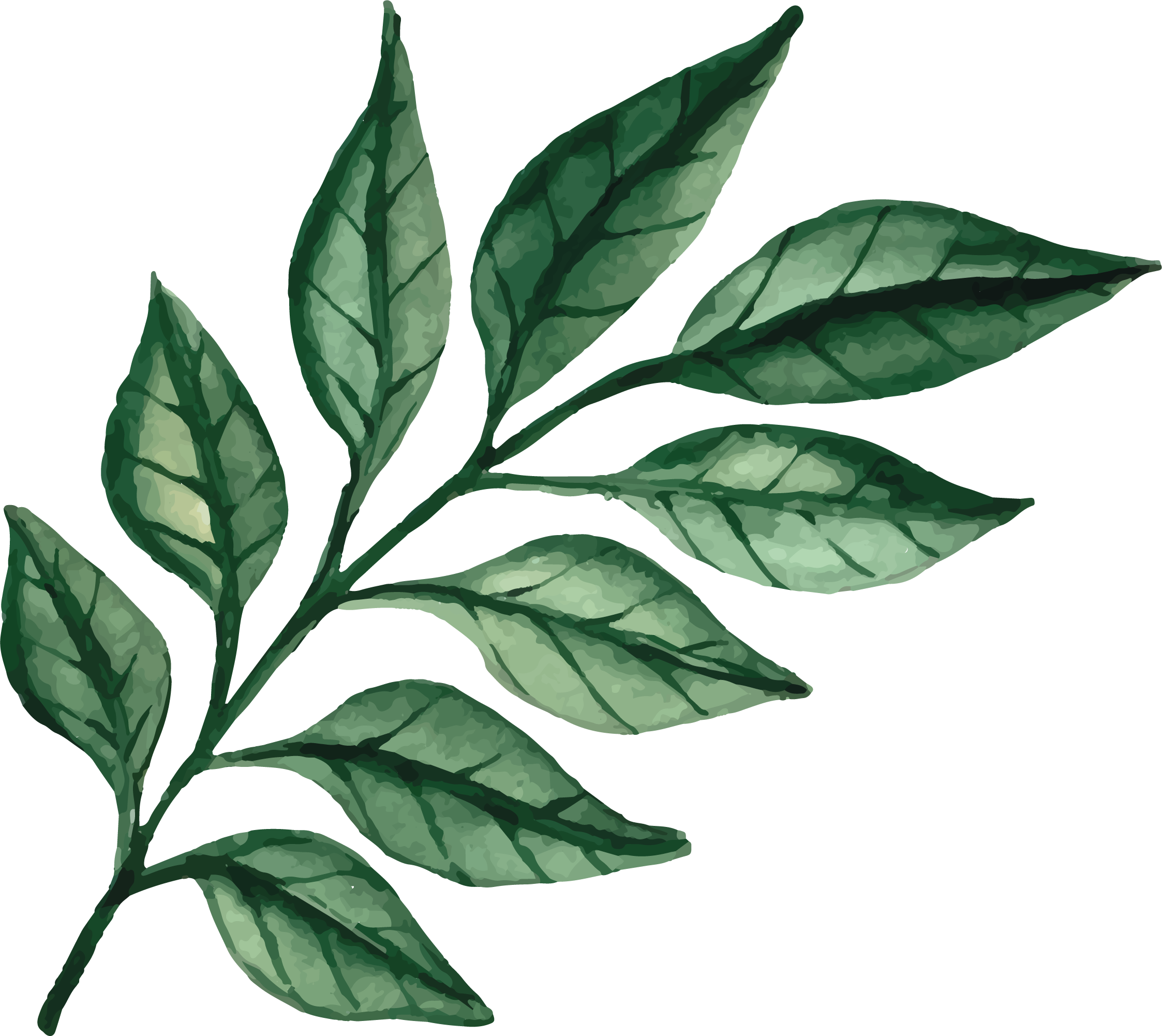 QUAN SÁT:
Nêu các nội dung trong bản vẽ?
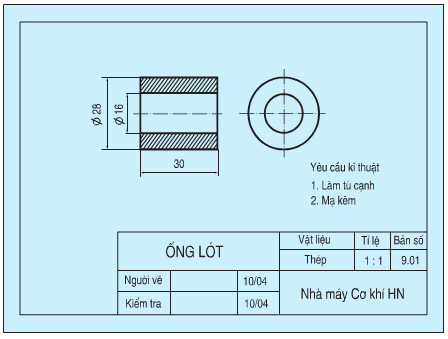 I. NỘI DUNG CỦA BẢN VẼ CHI TIẾT:
Hình biểu diễn
Kích thước
Yêu cầu kỹ thuật
Khung tên
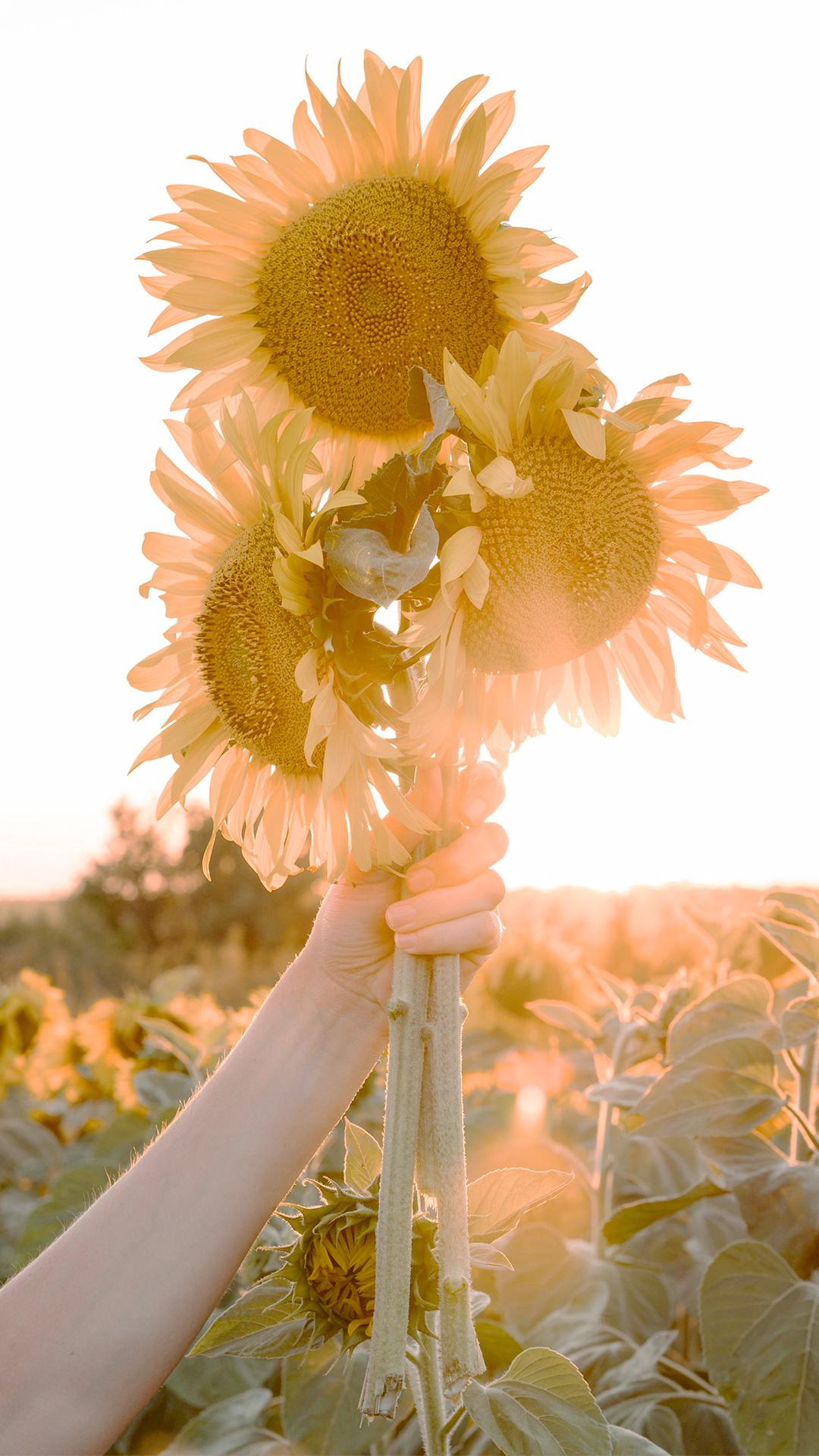 02
II. ĐỌC BẢN VẼ CHI TIẾT
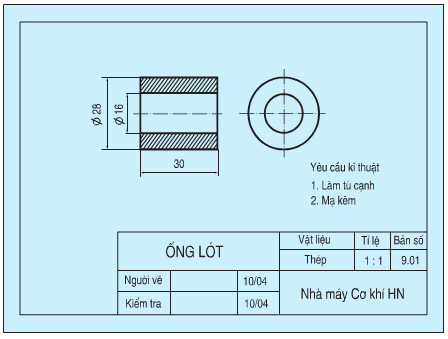 BÀI TẬP
- Chép bài vào tập
- Học bài
- Xem trước bài 11